Introduction to MS Dynamics NAV  (Komplexní příklad na dávky a expirace- navazuje na PWP Seriál and Lot numbers – ENG-CZ verze))
Ing.J.Skorkovský,CSc. 
MASARYK UNIVERSITY BRNO, Czech Republic 
Faculty of economics and business administration 
Department of corporate economy
Vytvoření nové karty léku
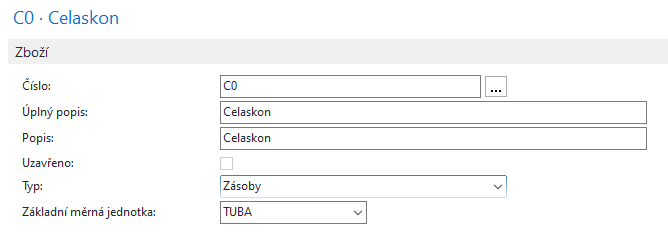 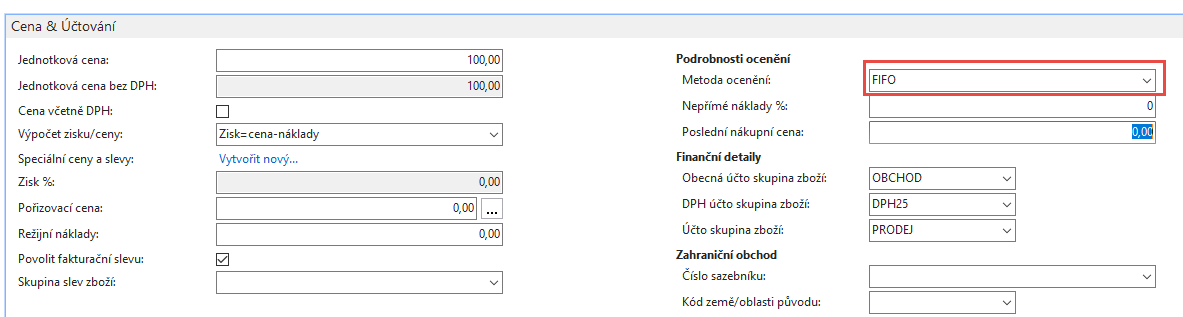 Vytvoření nové karty léku
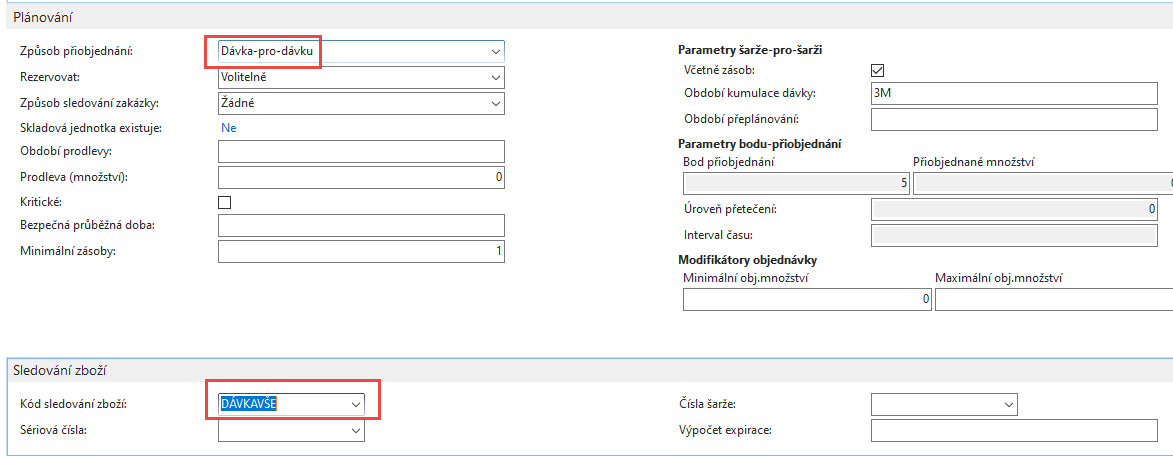 Nastavení  dávky
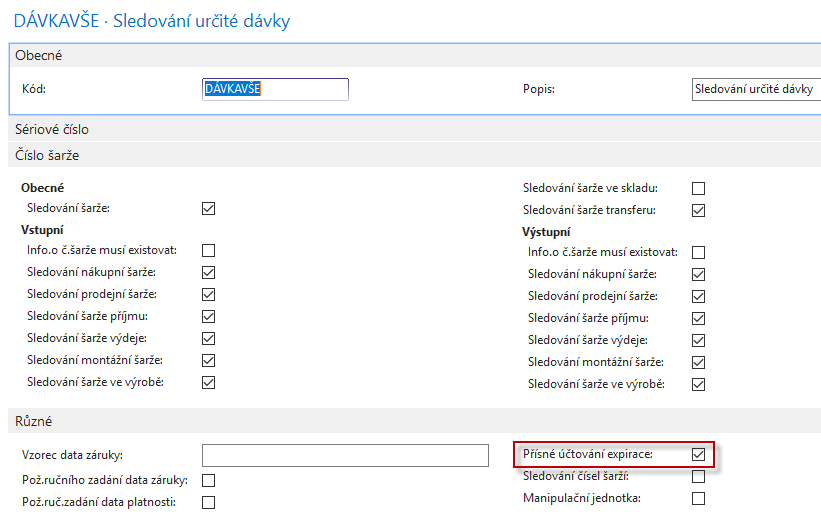 Nákupy C0 s různými dávkami (šaržemi) a expiracemi
Použití deníku zboží (Sklad->Zásoby->Úkoly->Deníky zboží)
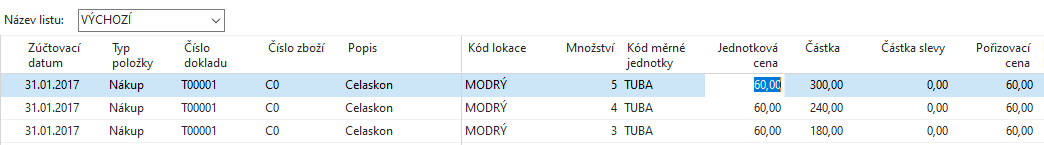 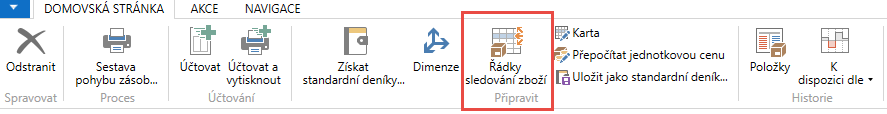 Nákupy C0 s různými dávkami (šaržemi) a expiracemi
Předvedeme tuto operaci pro jeden řádek deníku. 
Stejnou operaci pro další dva řádky provedeme
obdobně. Před tím zobrazte sloupeček 
Datum expirace.  
Pracovní datum je 31.1.2017
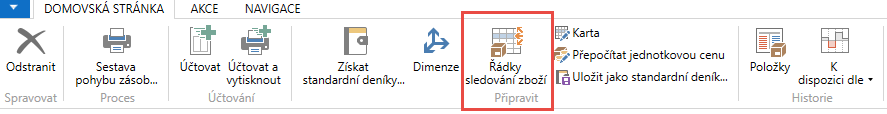 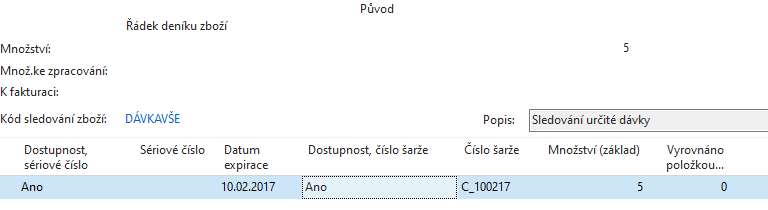 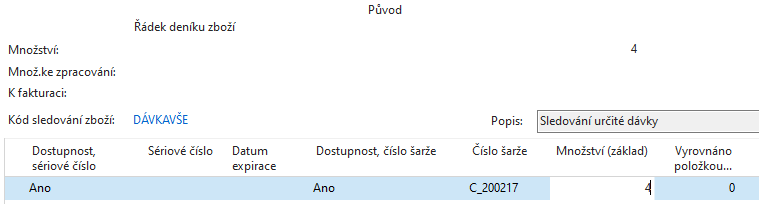 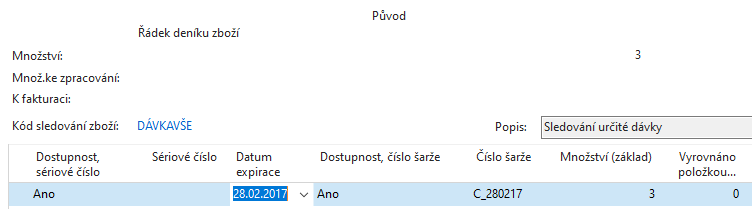 Karty dávky (3arže pro jednotlivé řádky deníku)
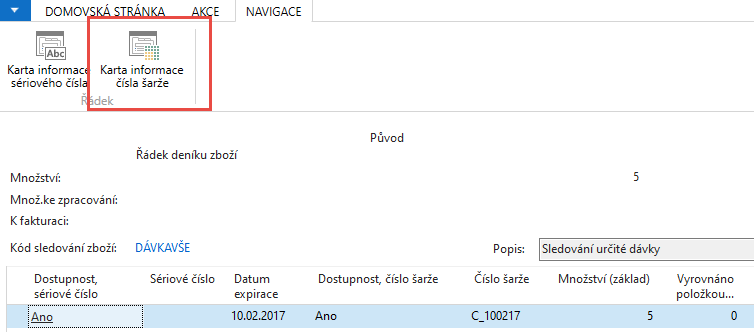 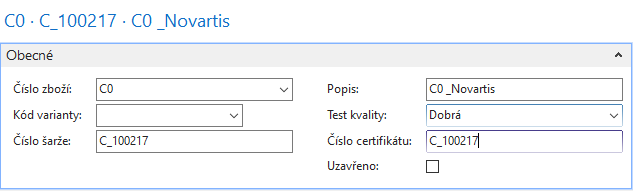 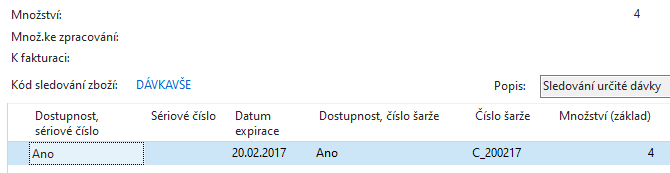 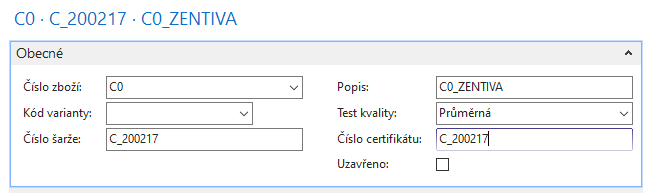 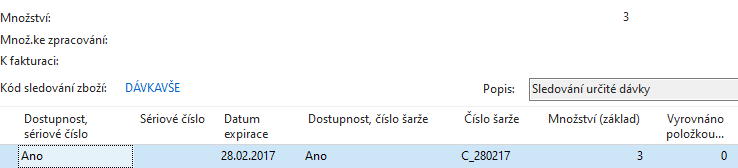 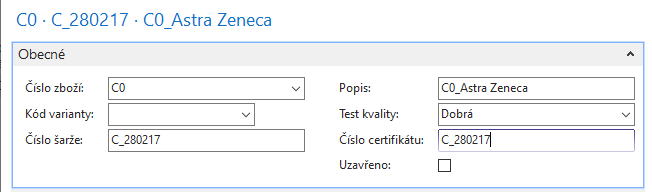 Zaúčtování nastavených řádků deníku
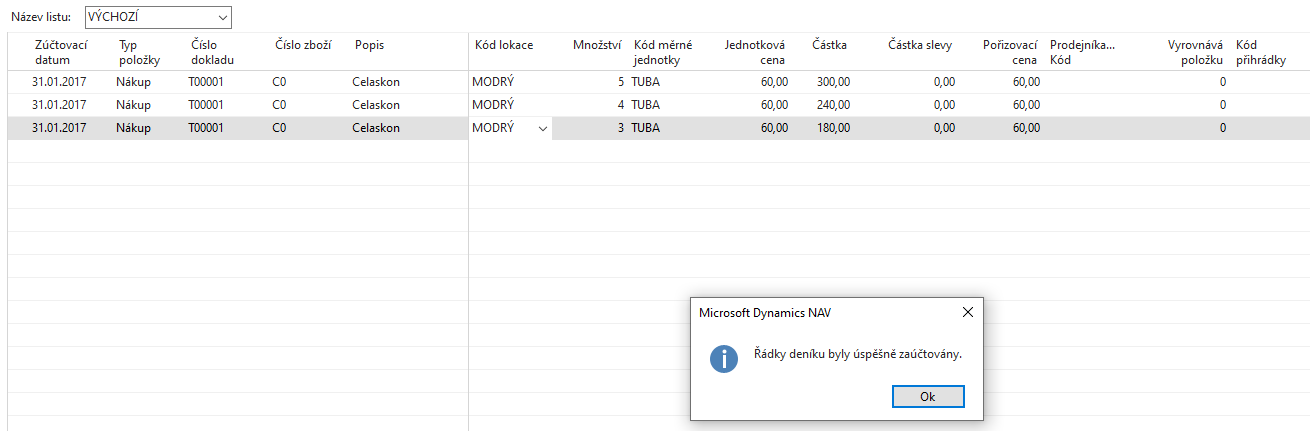 Položky zboží
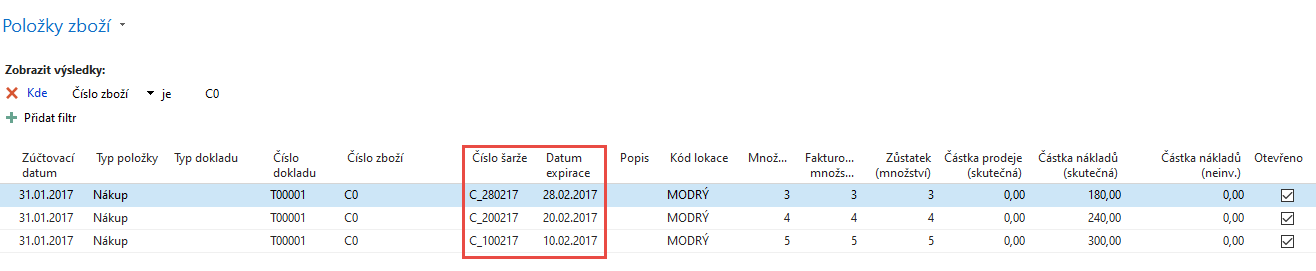 Prodej 7 tub C0 – Prodejní objednávka- řádek
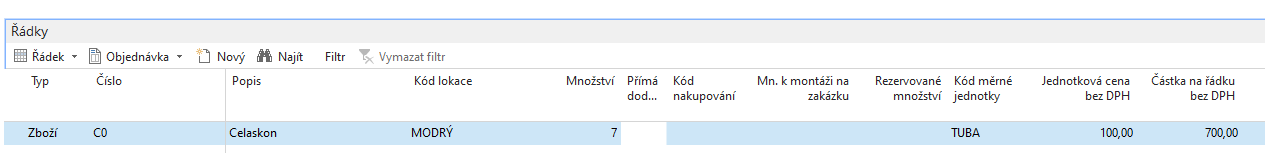 Ikona Řádek->Související informace->Řádky sledování zboží
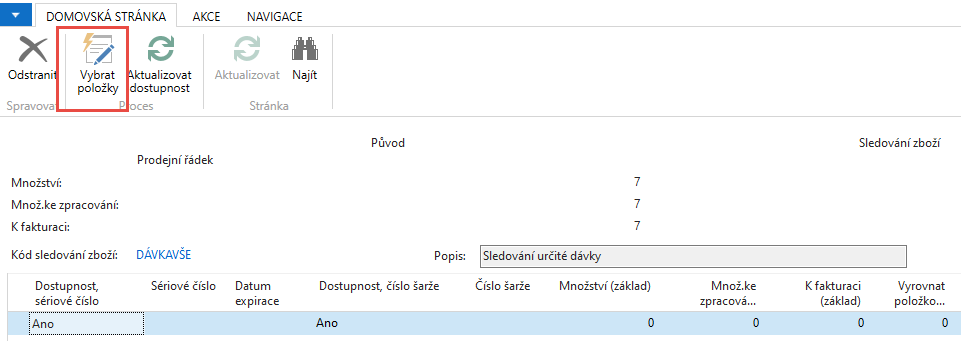 Řádky sledování zboží a vybrané položky
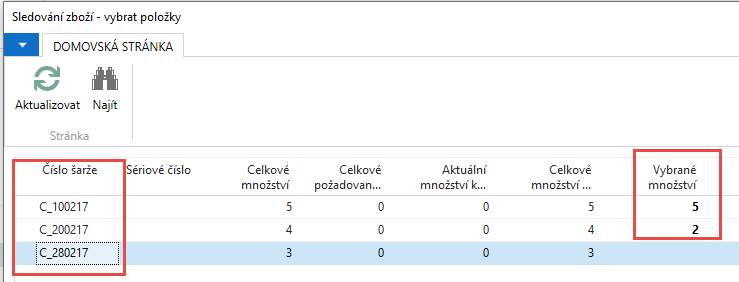 Řádky sledování zboží po aplikaci výběru podle data expirace
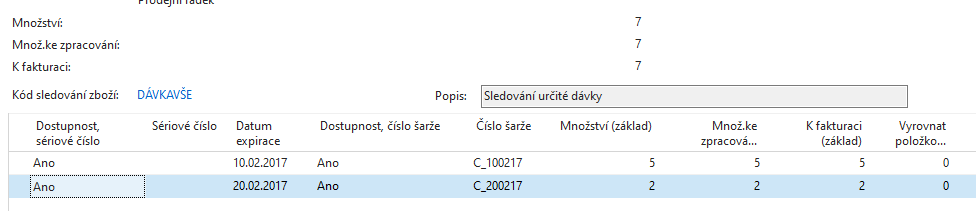 Položky zboží C0 po zaúčtování PO
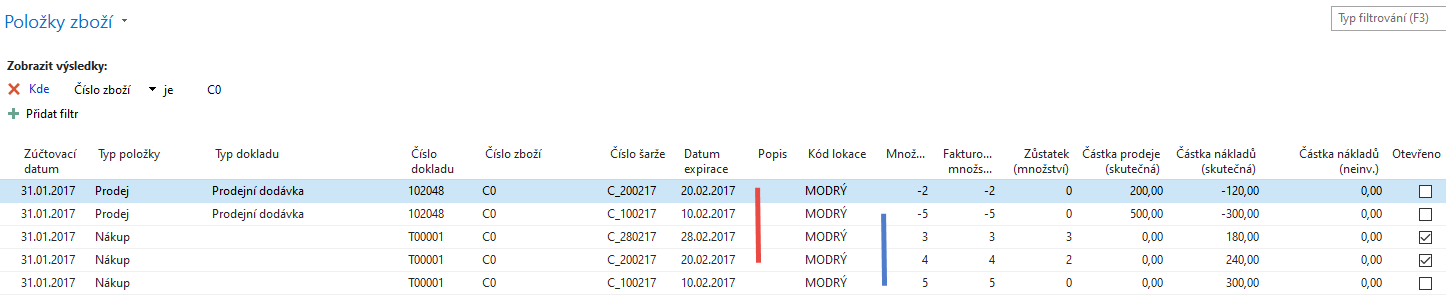 Trasování zboží – najdete s pomocí vyhledávacího   okna
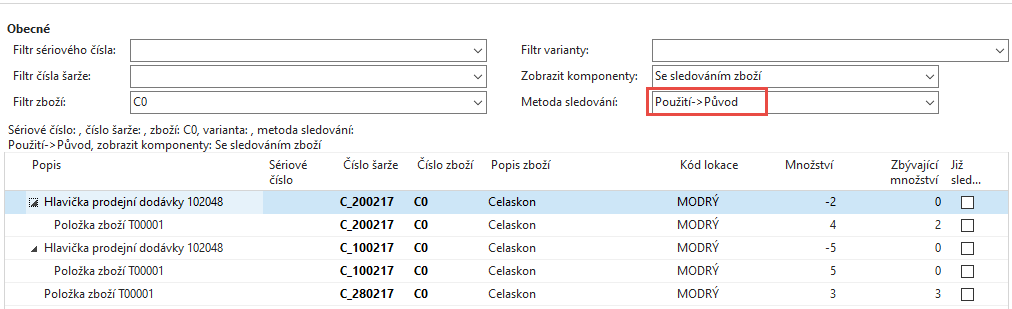 Trasování zboží – najdete s pomocí vyhledávacího   okna
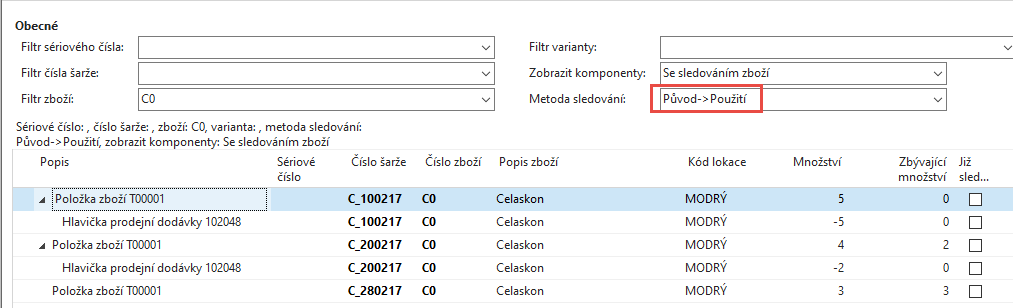